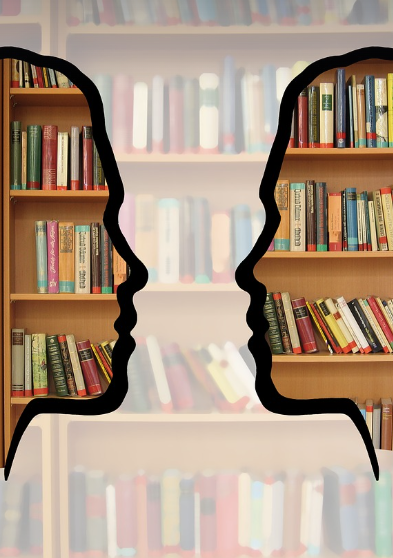 Plano de Ensino:
Planejamento Estratégio e 
   Cenários Econômicos
Professor: Jorge Fernandes
Prof.: Jorge Fernandes
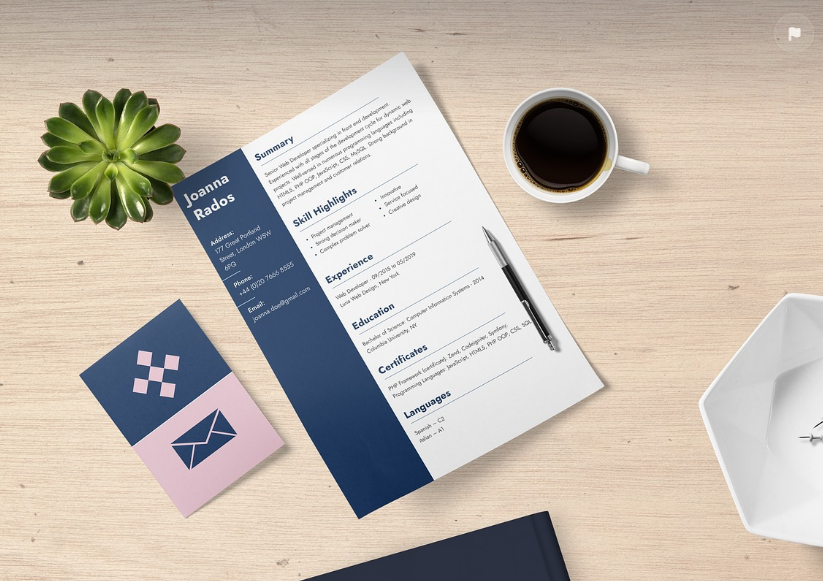 IA E DATA SCIENCE PARA LÍDERES (2024)
       The University of Chicago
MESTRADO – GESTÃO DE NEGÓCIOS (2022-2023)
       FIA Business School
MBA em GESTÃO EMPRESARIAL (2004-2005)
       Fundação Dom Cabral
MBA em ECONOMIA DO SETOR FINANCEIRO (2001-2002)
       Universidade do Estado de São Paulo - USP
MBA em FINANÇAS CORPORATIVAS (2000-2001)
       Instituto Brasileiro de Mercado de Capitais - IBMEC
BACHARELADO em ADMINISTRAÇÃO DE EMPRESAS (1989 - 1992)
       Universidade Camilo Castelo Branco
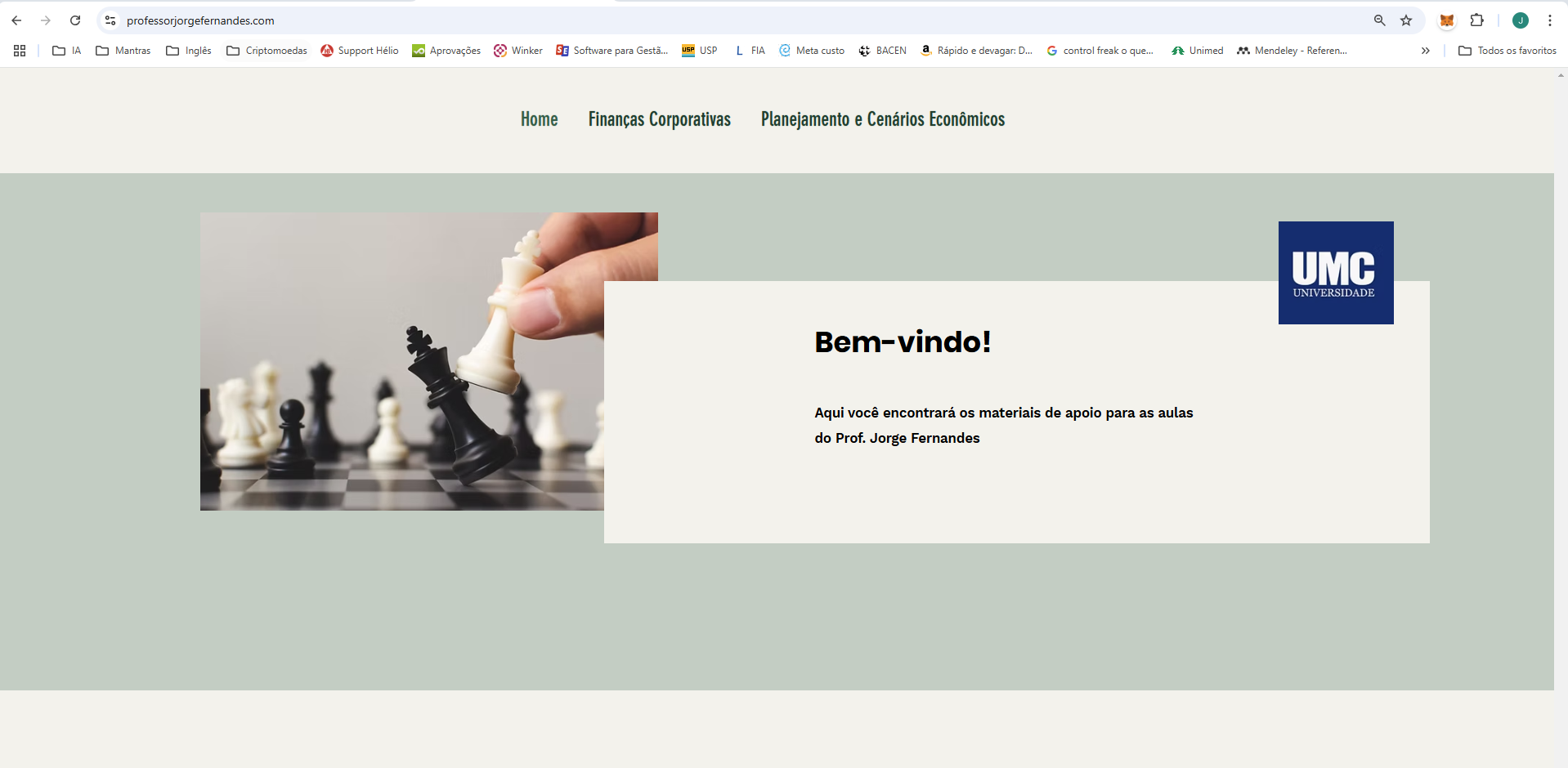 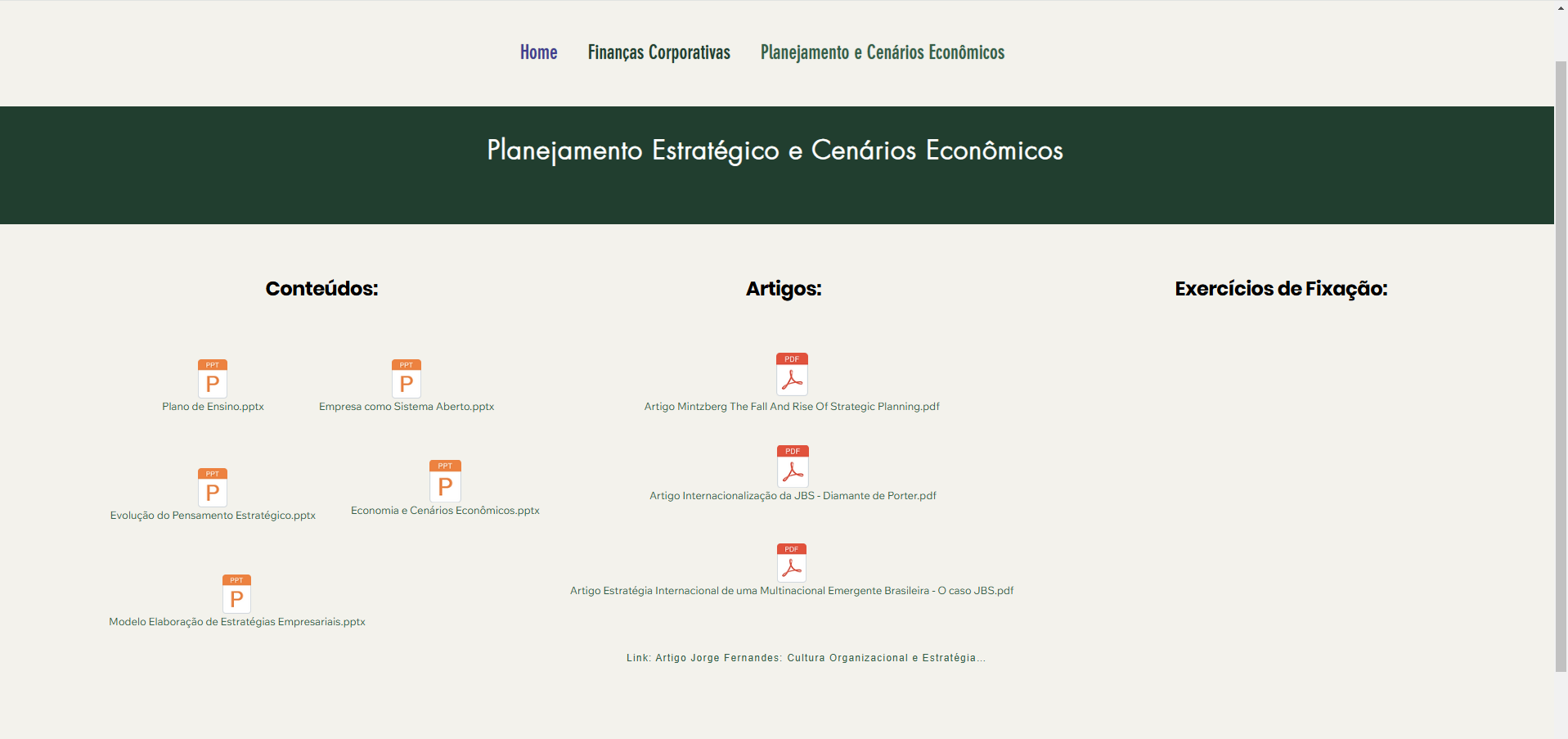 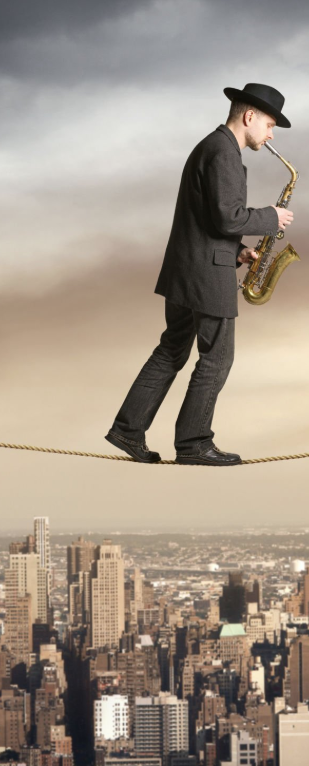 Auto conhecimento
 Explore suas paixões, valores e interesses.
 Faça uma autoavaliação para entender seus pontos fortes e áreas de melhoria.
Saber Onde Quer Chegar
 Defina uma visão clara do seu objetivo final.
 Visualize o sucesso e mantenha suas ações como inspiração.
Fazer Metas Temporais
 Estabeleça metas específicas e mensuráveis.
 Defina prazos realistas e crie um cronograma para acompanhar seu progresso.
Avaliar o Processo
 Monitore regularmente seu progresso em relação às suas metas.
 Ajuste suas ações conforme necessário e celebre as vitórias ao longo do caminho
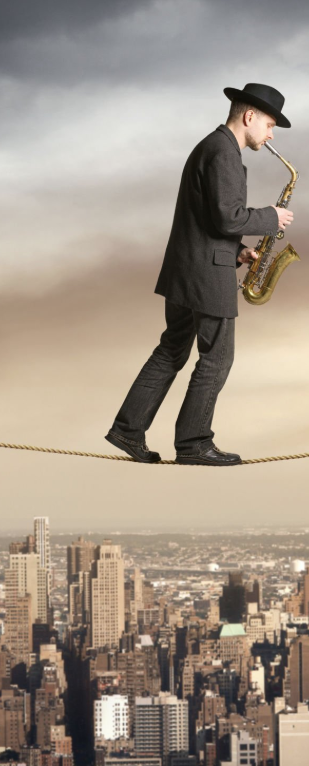 Auto conhecimento
 Explore suas paixões, valores e interesses.
 Faça uma autoavaliação para entender seus pontos fortes e áreas de melhoria.
Saber Onde Quer Chegar
 Defina uma visão clara do seu objetivo final.
 Visualize o sucesso e mantenha suas ações como inspiração.
Qual é a sua próxima grande jogada?
Fazer Metas Temporais
 Estabeleça metas específicas e mensuráveis.
 Defina prazos realistas e crie um cronograma para acompanhar seu progresso.
Avaliar o Processo
 Monitore regularmente seu progresso em relação às suas metas.
 Ajuste suas ações conforme necessário e celebre as vitórias ao longo do caminho